WEIGHT REGAIN?
 ASPETTI PSICOLOGICI

Una riflessione sul Weight Regain
Elena Lovato

Poliambulatorio 
arcella - padova
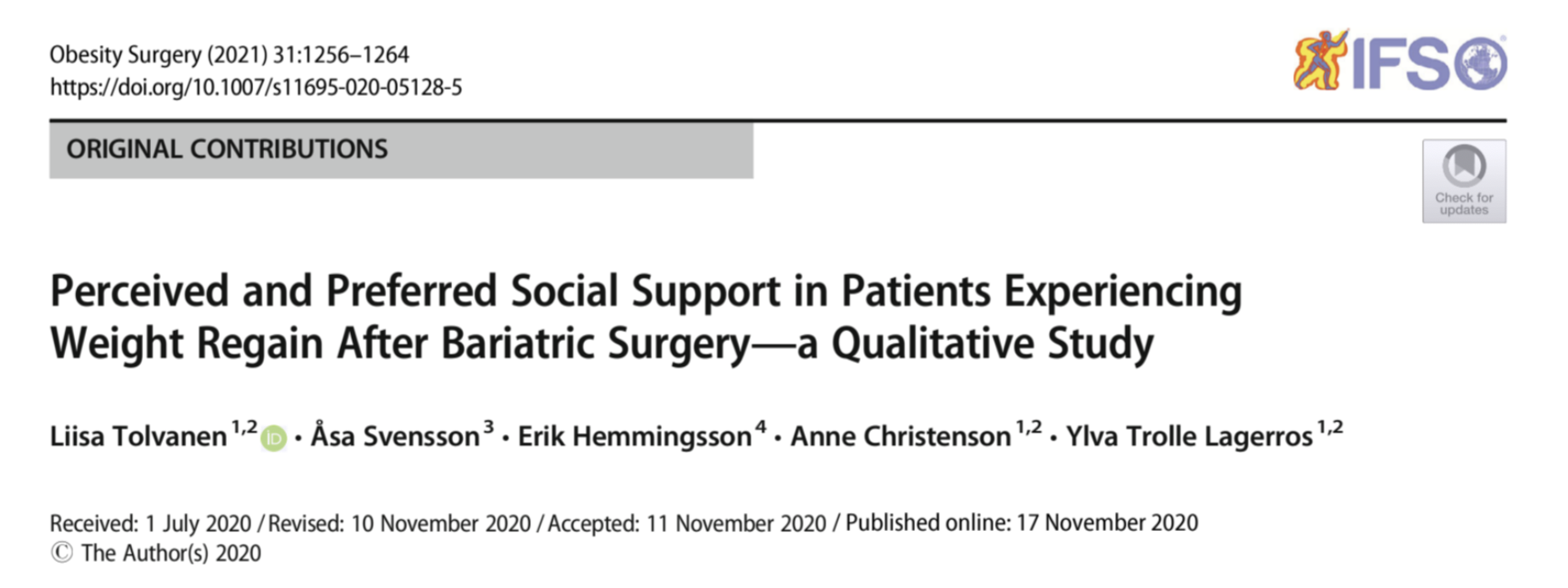 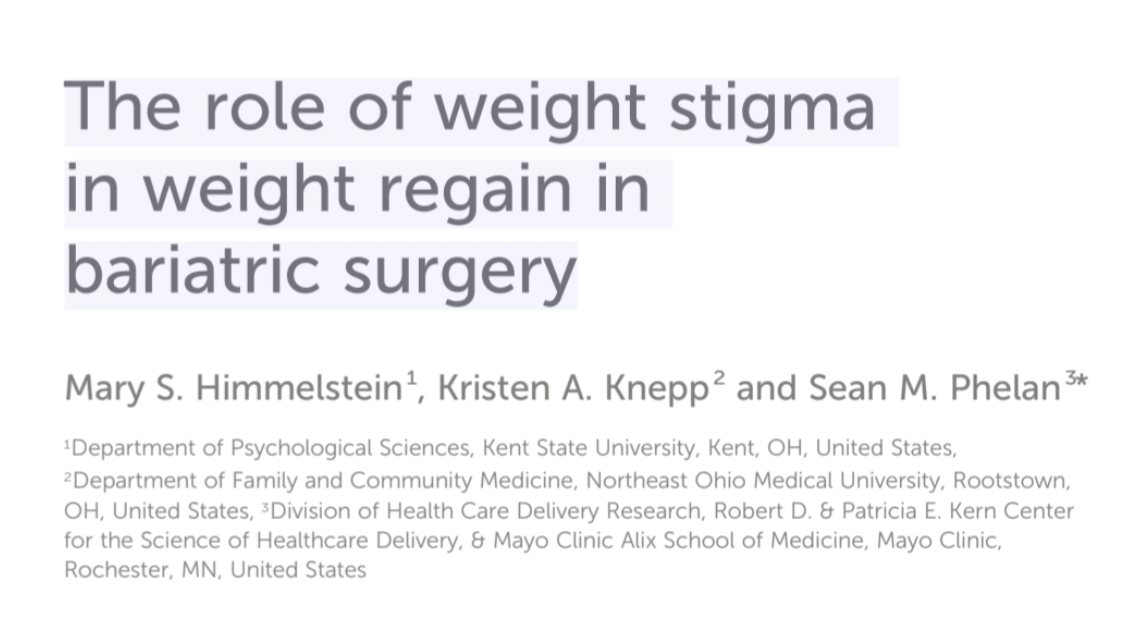 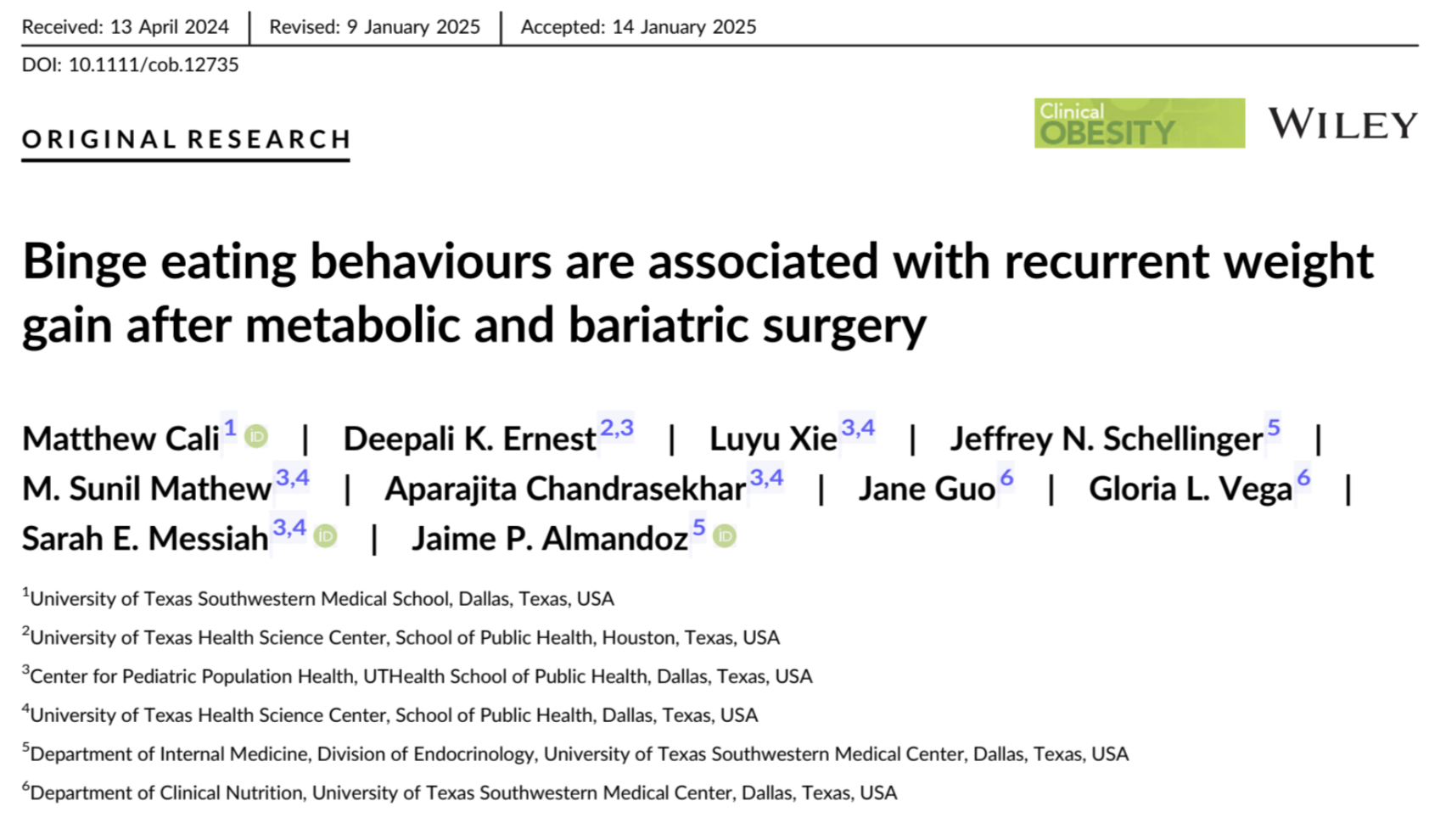 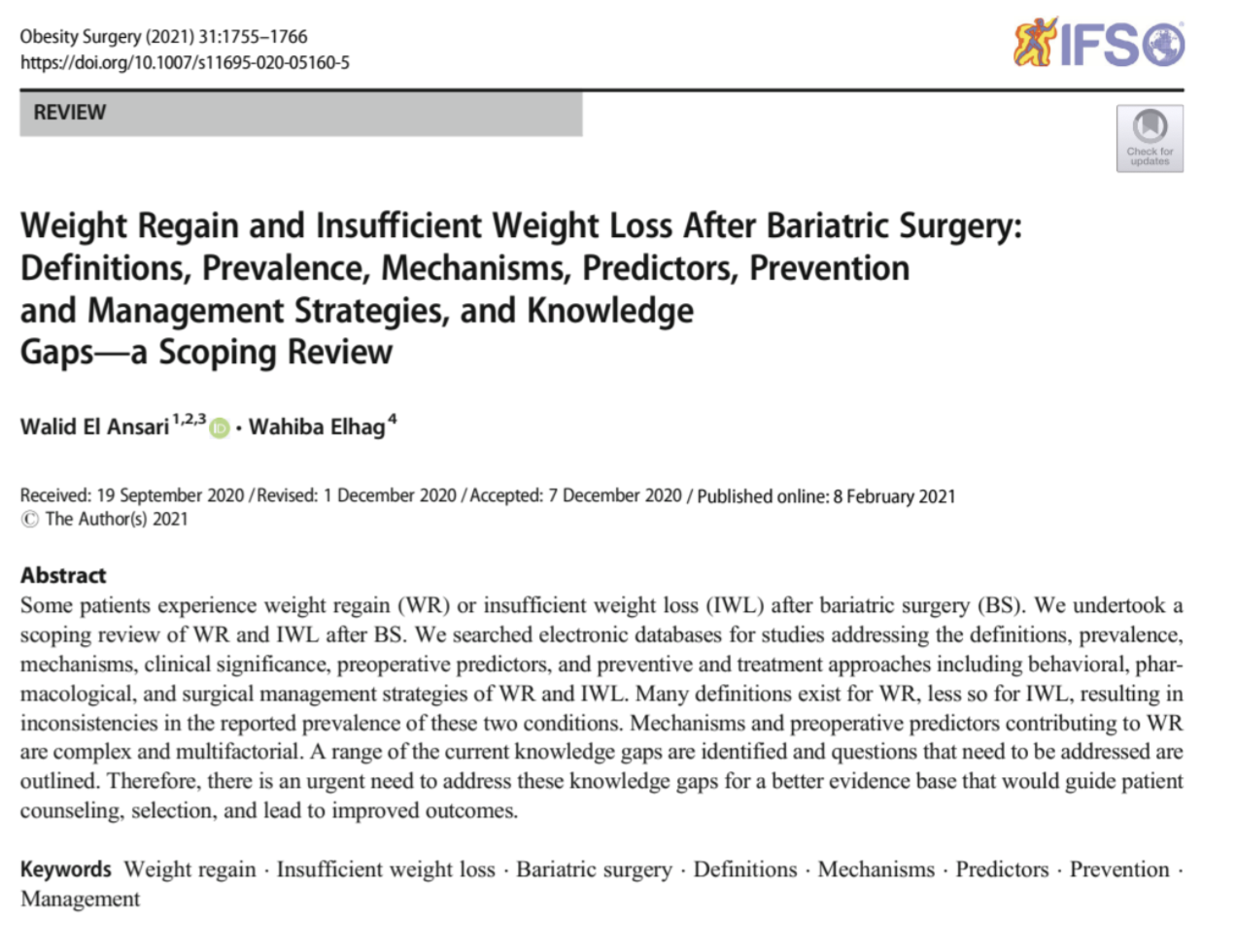 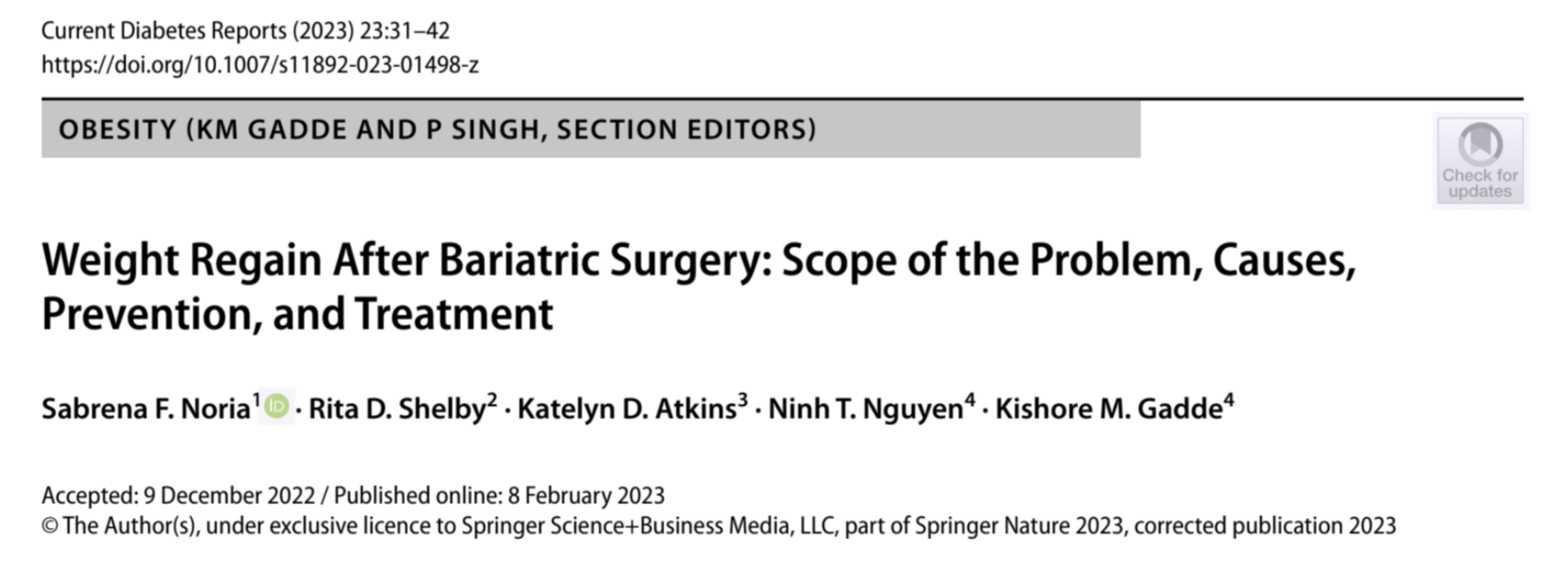 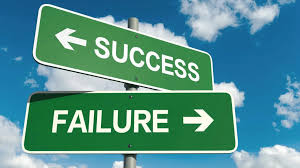 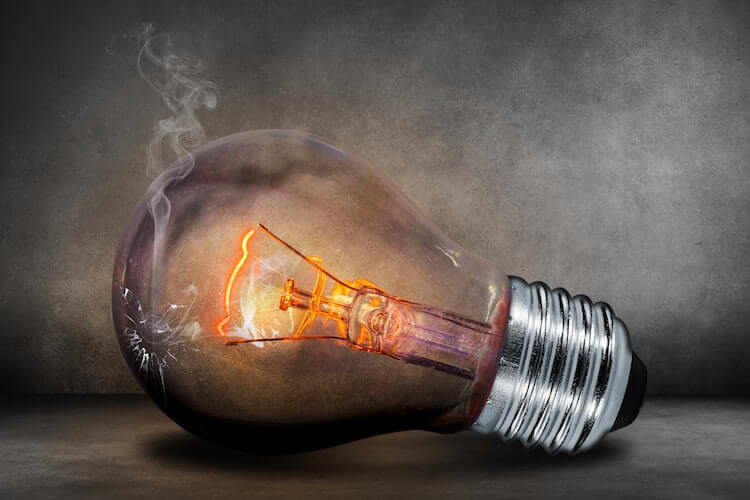 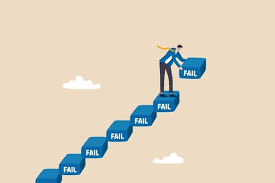 “Perchè devo fare la dieta prima e dimagrire prima? 
Se fossi stato in grado di raggiungere l’obiettivo non sei qui a farmi operare?”
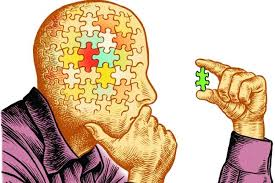 Non capisco perchè devo imparare a mangiare 
visto che dopo l’intervento non mangerò più cosi”
“Perchè devo fare la dieta prima e dimagrire prima? 
Se fossi stato in grado di raggiungere l’obiettivo non sarei qui a farmi operare?”
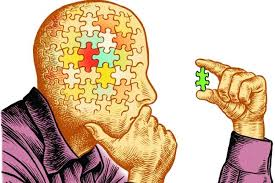 “Dopo l’intervento…”
Non capisco perchè devo imparare a mangiare 
visto che dopo l’intervento non mangerò più cosi”
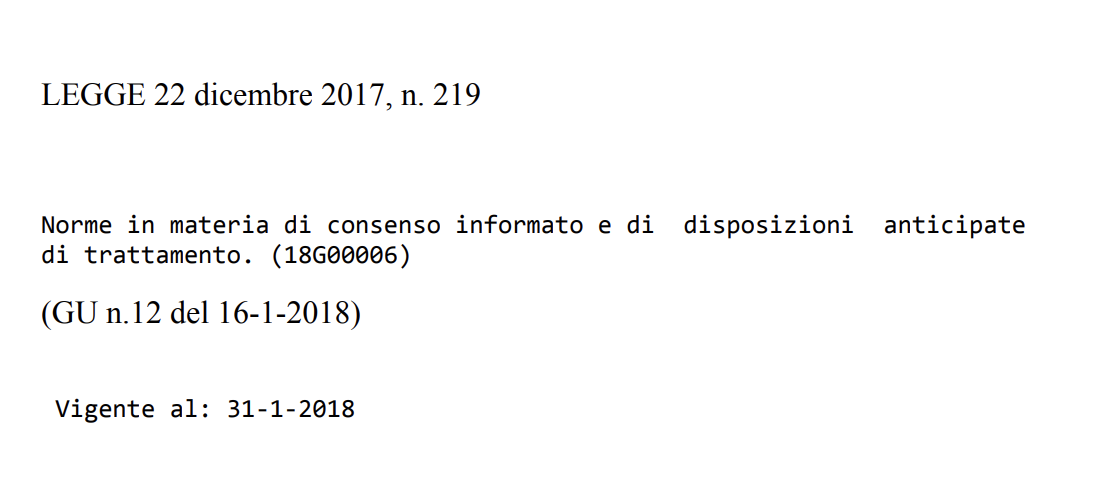 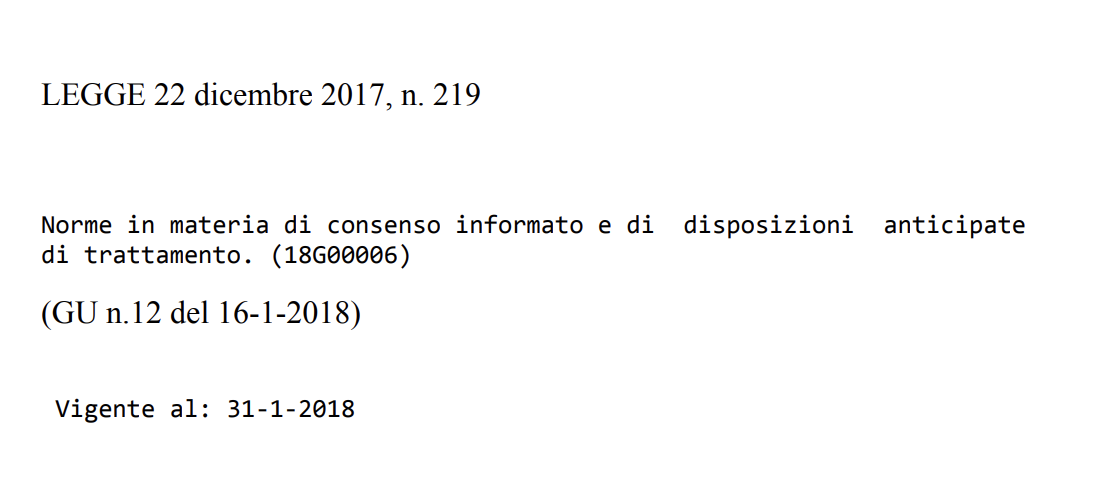 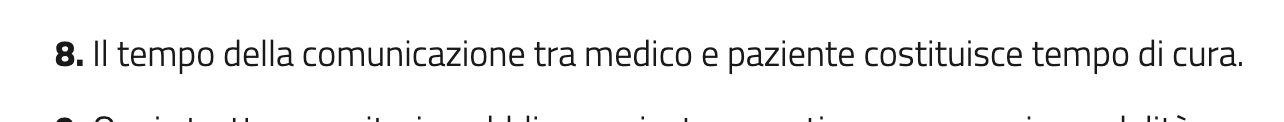 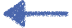 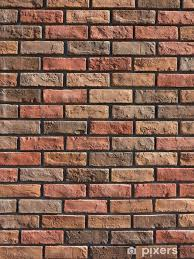 PRE
POST
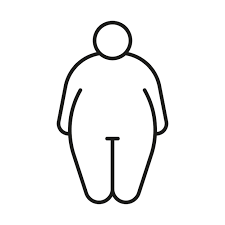 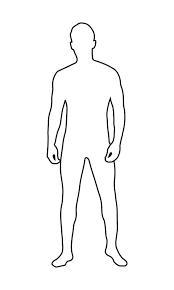 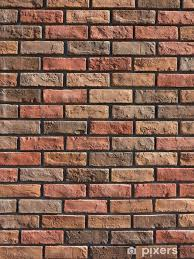 PRE
POST
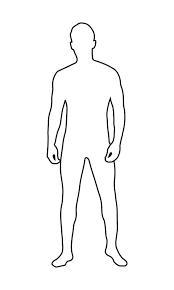 Quali sono le condizioni della persona?
Presenza di elementi ostativi all’intervento?
Cosa limita l’obiettivo di salute?
Quali le aspettative dell’intervento?
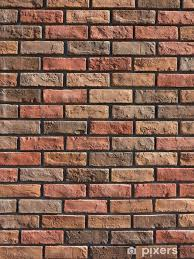 PRE
POST
Quali sono le condizioni della persona?

Presenza di elementi ostativi 
all’intervento?

Cosa limita l’obiettivo di salute?

Quali le aspettative dell’intervento?
Quali sono le condizioni della persona?

Sono emersi aspetti psicopatologici 
ostativi all’intervento fatto?

Cosa limita l’obiettivo di salute?

Quali le aspettative sull’intervento fatto?
L’interrogativo sullo stato di salute, 
sui pensieri che guidano il nostro agire diretto ad un’obiettivo di salute, 
dovrebbe essere presente nella persona e
dovrebbe durare per tutto il corso della vita.
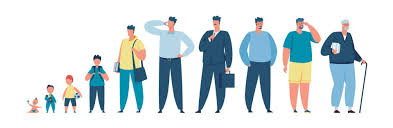 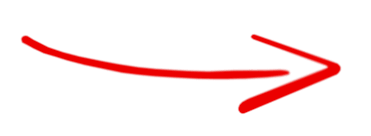 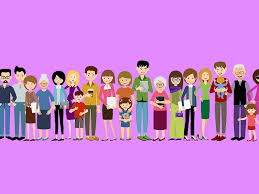 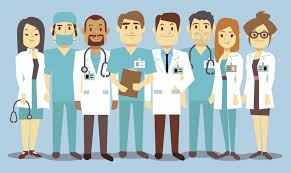 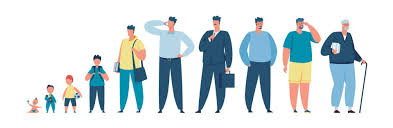 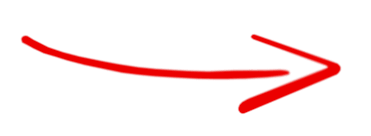 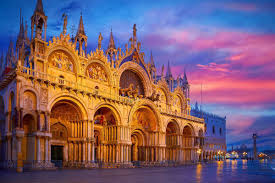 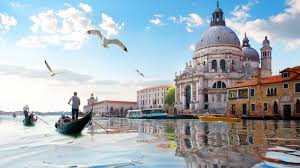 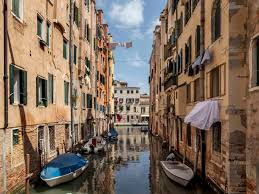 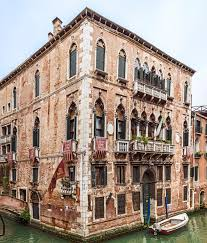 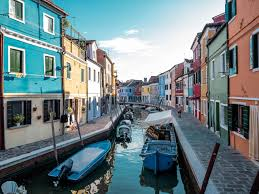 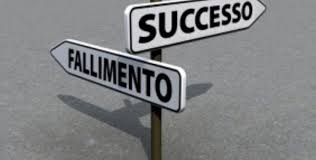 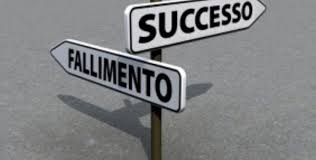 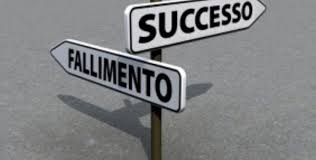 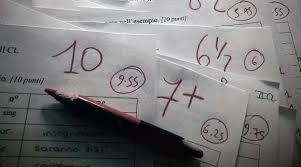 WR non come fallimento dell’intervento, ma come segnale della complessità 
che governa la condizione di obesità, che richiede una continua analisi di dove siamo 
all’interno del percorso di cura della nostra persona, che dura, per tutti, tutto l’arco di vita.
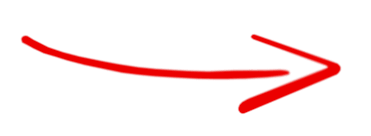 “To care”: mi importa, mi interessa
Avete mai chiesto ai vostri pazienti se amano il loro corpo?
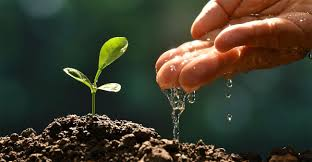 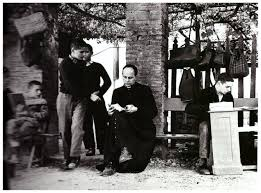 Grazie